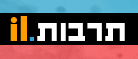 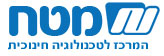 מהי קדושה?
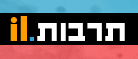 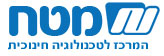 מה קדוש בתמונה שלפניכם?
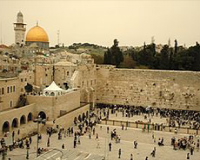 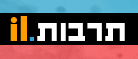 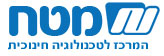 מה קדוש בתמונה שלפניכם?
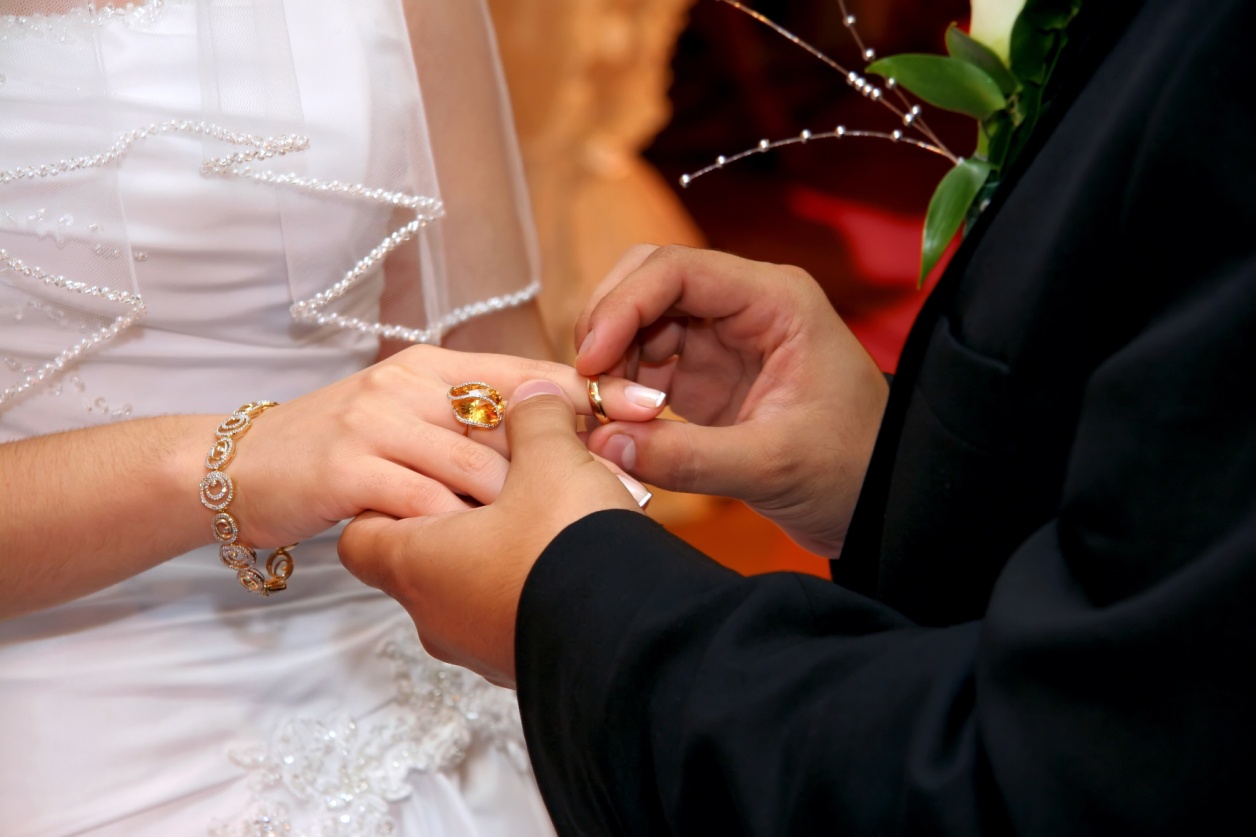 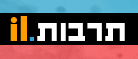 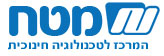 מה קדוש בתמונה שלפניכם?
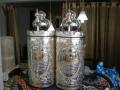 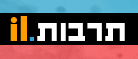 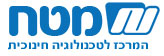 לפניכם צילום של נתיבי איילון ביום כיפור.
מה קדוש בתמונה שלפניכם?
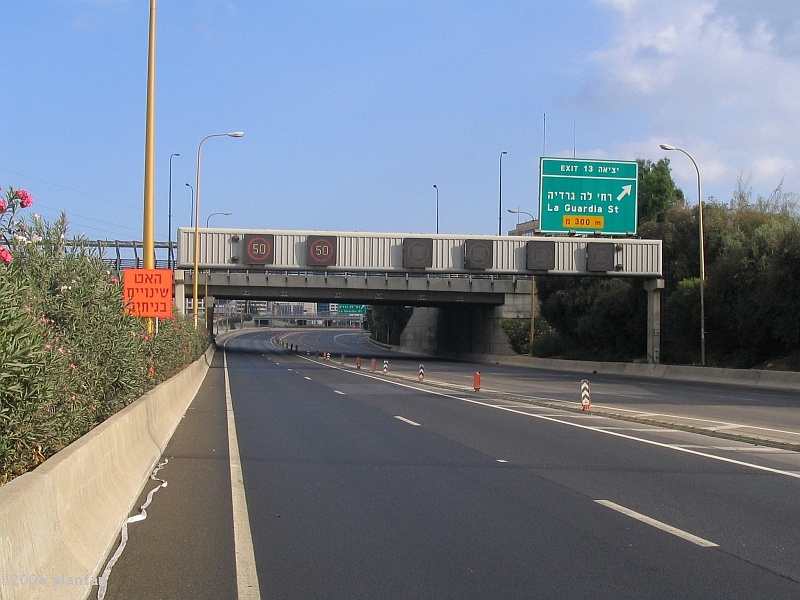 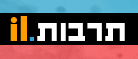 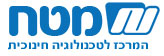 חשבו על דוגמאות משלכם ל:

מקום קדוש
פעולת קידוש
חפץ קדוש
זמן קדוש